Ancillary Services in ERCOT

Participation by Energy Storage Resources


Julia Matevosyan
Planning Engineer
Resource Adequacy




8/21/2019
Existing Ancillary Services
Regulation Up Reserve Service
Fast Responding Regulation Service Up
142 to 669 MW*
Frequency restoration reserve
Regulation Down Reserve Service
Fast Responding Regulation Service Down
148 to 604 MW
Responsive Reserve (RRS)
Frequency containment reserve
Primary Frequency Response 

 Load Resources on Under Frequency Relays

 10 minute ramp
2,300 to 3,016 MW
Replacement reserve
Non-Spinning Reserve Service
980 to 2,132 MW
*The numbers are showing 2019 AS amounts
2
[Speaker Notes: Fast Responding Regulation Service (FRRS) is a subproduct of the Regulation Service. Regulation Service is deployed through Automatic Generation Control while FRRS is using a different deployment logic]
Ancillary Services procurement
All AS are procured by ERCOT in the Day-Ahead Market

Each Service is procured on an hourly basis

Qualified Resources are awarded based on their capacity values and price

Marginal price sets the Market Clearing Price of Capacity (MCPC) for all Resources cleared in that Service for that hour

A QSE may move AS responsibility to other Resources in its Portfolio all the way up to real time

QSEs may also self-arrange AS (i.e., not participate in the auction)
3
Ancillary Services (AS) in ERCOT Protocols
AS requirements are defined in ERCOT Protocols based on ERCOT system needs 

Procurement quantities for all AS are

Determined based on ‘Methodology for Determining Minimum Ancillary Service Requirements’: www.ercot.com/mktinfo/dam/index.html  
Published on ERCOT Market Information System at the end of December for the upcoming year

Due to system limitations, energy storage currently register with ERCOT as Generation Resources and Controllable Load Resources (GR/CLR)

Currently, AS qualification testing and performance requirements that apply to GR and CLR in ERCOT protocols would apply to energy storage in discharging (GR) and charging (CLR) modes respectively
4
Responsive Reserve Service (RRS)
RRS provides operating reserves intended to:
Arrest frequency decay within the first few seconds of a significant frequency deviation on the ERCOT grid 
After a significant frequency deviation, to help restore used-up reserves
Provide energy during emergency situations

RRS may be provided by: 
Unloaded, online Generation Resource capacity, through Primary Frequency Response 
Load Resources controlled by high-set under-frequency relays (0.5 second response time, ≥59.7 Hz trigger) 
Controllable Load Resources, through Primary Frequency Response (PFR)
Hydro Generation Resources in synchronous condenser mode

Ancillary Service Resource Responsibility for RRS is one hour
5
[Speaker Notes: Hydro generators in synchronous condenser mode.  These are generators that are on line for local voltage support. The turbine is declutched from the generator is not producing any active power. If providing RRS such resource will responds at 59.8 Hz and will provide full active power response (here 100% of it’s active power rating) within 20 seconds. This is response is not the same as governor response on other generators.]
Regulation Reserve Service
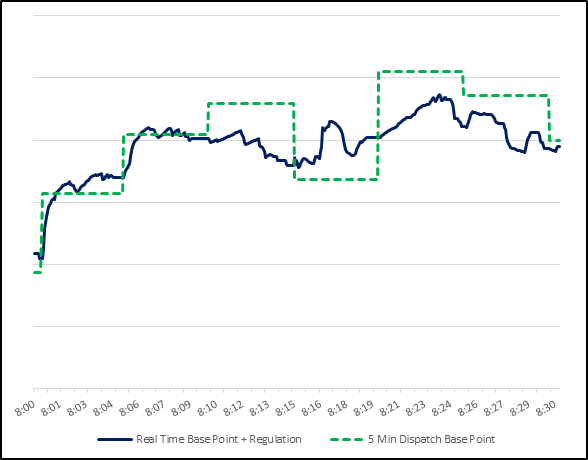 Deployed to balance net load variability between SCED runs (5 minutes)

Reg-Up is used during negative imbalance between generation and load (i.e., shortage) 

Reg-Down is used during positive imbalance between generation and load (i.e., surplus)
Deployed by ERCOT through Load Frequency Control (LFC) that proportionally divides Regulation needed between all participating generators and issues deployment signals every 4 seconds

Regulation can be provided by online Generation Resource and online Controllable Load Resources.
Ancillary Service Resource Responsibility for Regulation is one hour
6
Fast Responding Regulation Service (FRRS)
FRRS is a subset of Regulation Service
FRRS can be provided by online Generation Resources or online Controllable Load Resources
Deployment signal separate from conventional Reg is used to deploy FRRS and local frequency measurement is used for self-deployment at +/-0.09 Hz
In qualification test upon deployment, the Resource is required to demonstrate that it can sustain the deployment for a minimum of 8 minutes
Currently FRRS-Up procurement is limited to 65 MW, while FRRS-Down is limited to 35 MW
7
Non-Spinning Reserve Service (NSRS)
Non-Spin may be deployed to:
Replace loss of generating capacity
Compensate for load, wind, solar forecast uncertainty 
Address the risk of net load ramps
Assist when there is a limited amount of capacity available to SCED
Non-Spin Service is provided by:

GRs (online or offline) that are capable of being synchronized and ramped to a specified output within 30 minutes
Controllable Load Resources that qualify for SCED dispatch and are capable of ramping to a specific consumption level within 30 minutes
Most of the Non-spin is provided by 10-minute Quick Start Generation Resources (QSGR)

Ancillary Service Resource Responsibility for NSRS is one hour
8
Copyright © 2019
[Speaker Notes: Historically, the need for Non-Spin has occurred during:
Forecast Errors - Unexpected hot weather (in shoulder seasons)
Net load ramp - Cold weather, early morning load ramp outpacing the ability of generation to follow
Following large unit trips to replenish reserves]
Revision to the AS Product Set: NPRR 863 approved
Current target for FFR implementation is March 1, 2020
ECRS will be implemented no earlier than January 2022
NPRR 863
Current Framework
Regulation
Regulation
No Change
157 to 687 MW*
157 to 687 MW*
FFR
Triggered at 59.85 Hz and full response in 15 cycles
Once deployed, sustain for up to 15 mins. Once recalled, restore within 15 mins


PFR
PFR capable capacity reserved on generators or Controllable Load Resources (CLR)
Minimum 1,150 MW must be provided by resources capable of PFR

Load Resources on UFR
Triggered at 59.70 Hz and full response in 30 cycles
Sustain until recalled. Once recalled, restore within 3 hours
Beyond the minimum PFR, up to 60% of total RRS can come from Load Resources on UFR or FFR.
Responsive Reserve Service
Responsive Reserve Service (RRS)
Fast Frequency Response (FFR)
PFR

Load Resources on Under Frequency Relay (UFR)

10 minute ramp
Load Resources on UFR
Primary Frequency Response (PFR)
2,300 to 3,200 MW*
ERCOT Contingency Reserve Service (ECRS)
2,300 to 3,200 MW*
Generation
Online or offline capacity that can be converted to energy within 10 minutes
Dispatched by SCED

Load Resources (UFR not required)
Up to 50% of ECRS capacity can come from Load Resources with or without UFR
Once deployed, must respond within 10 minutes. Restoration within 3 hours
10 minute ramp
Load Resources may or may not be on UFR
508 to 1,644 MW**
No protocol changes. 
Proposed methodology for Non-Spin Reserve Service quantities in this framework -  quantities computed using 2018 A/S Methodology are reduced by ECRS quantities.
Non-Spin
Non-Spin
Overall A/S: 3,807 to 5,958 MW*
Overall A/S: 3,807 to 5,958 MW*
0 to 1,180 MW***
967 to 2,361 MW*
*Quantities computed/estimated using 2018 Ancillary Service Methodology. **Quantities estimated using this reference. ***Quantities estimated using this reference and method in box on far left.
For Discussion Purposes Only. The intent of this slide is to represent NPRR 863 (with STEC comments from 10/1/2018). Protocol language prevails to the extent of any inconsistency with this one page summary.
9
New: Fast Frequency Response (FFR), a subset of RRS
Resources providing FFR shall self-deploy within 15 cycles after frequency drops below 59.85 Hz and must continue to provide their response until the frequency increases above 59.98 Hz, but no longer than 15 minutes.

Resources which require recharging may do so once the frequency increases above 59.99 Hz

15 minute after a deployment Resources providing FFR must be available for subsequent deployments 

Resources providing FFR shall be capable of governor response with ±17 mHz deadband, and droop setting ≤5.0%
10
New: ERCOT Contingency Reserve Service (ECRS)
ECRS is intended to:
Help restore the frequency to 60 Hz within 10 minutes of a significant frequency deviation (effectively, 10-minute Non-spin);
Provide energy to avoid or during the implementation of an EEA; and
Provide backup to Reg-Up

ECRS may be provided by:  
Unloaded Generation Resources that are On-Line; 
Quick Start Generation Resources (QSGRs); 
Load Resources that may or may not be controlled by high-set under-frequency relays; 
Generation Resources operating in the synchronous condenser fast-response mode; or 
Controllable Load Resources
11
ERCOT Contingency Reserve Service (ECRS)
ERCOT shall deploy ECRS by one or more of the following:

Automatic dispatch instruction to release ECRS capacity from GR or CLR to SCED when frequency drops below 59.91 Hz and available Reg-Up is not sufficient to restore frequency; and/or

Dispatch Instruction for deployment of Load Resources energy via electronic Messaging System

The amount of ECRS provided by individual Generation Resources and Load Resources is limited to ten times its telemetered emergency ramp rate:

Each Resource providing ECRS must be capable of ramping the Resource’s Ancillary Service Resources Responsibility for ECRS within 10 minutes of the notice to deploy ECRS, and must be able to maintain the scheduled level of deployment for the period of service commitment
12
Participation of Energy Storage Resources in AS
Currently, based on the qualification and performance requirements in ERCOT Protocols:

Short duration (>15-minute, < 1h) storage may qualify for Fast Responding Regulation Service (in place now) and for Fast Frequency Response (implemented in early 2020)
Longer duration (≥ 1 hour) storage may qualify for any AS product

Conceptually, this is not expected to change with implementation of Energy Storage Resource in ERCOT systems as a single device.
13
Thank you! Questions?
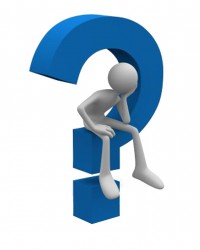 Julia Matevosyan

jmatevosjana@ercot.com
14
APPENDIX
15
FRRS Deployment Logic
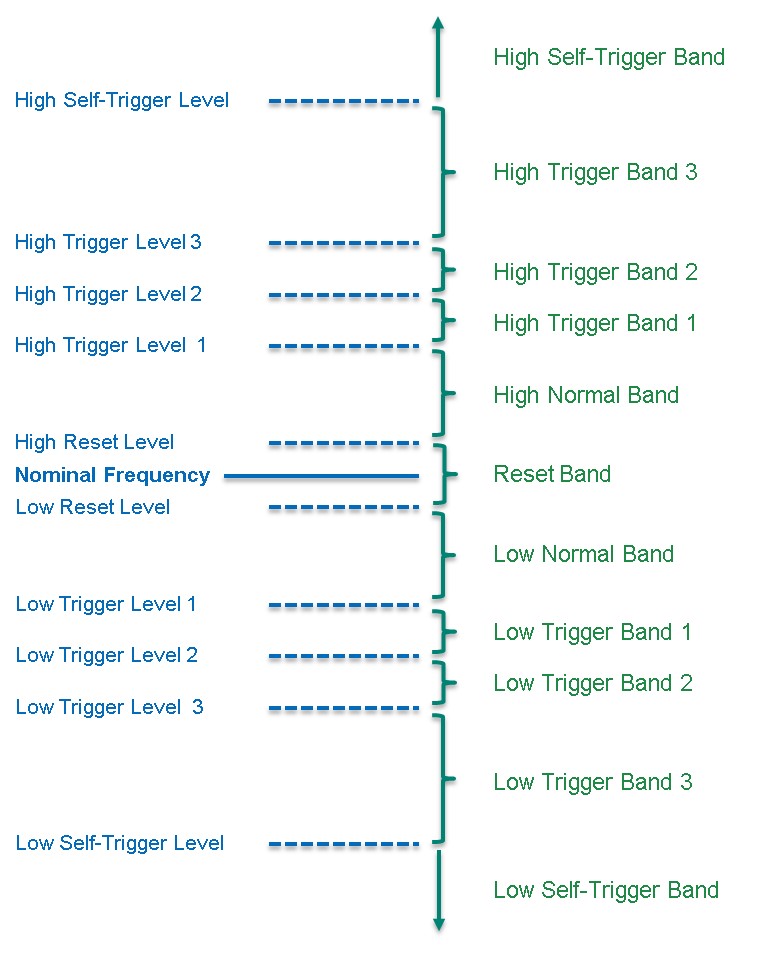 ERCOT FRRS Logic
[Speaker Notes: Fast Responding Regulation is a Subset of the Regulation Service. Separate deployment signal is used to deploy FRRS self-trigger means local deployment on frequency at the point of interconnection while at other trigger levels FRRS is deployed by sending signal from ERCOT.]